Grade 5
Unit 6
Reading for pleasure
“Read to Me”
Read to me riddles and read to me rhymes
Read to me stories of magical times
Read to me tales about castles and kings
Read to me stories of fabulous things
Read to me pirates and read to me knights
Read to me dragons and dragon-book fights
Read to me spaceships and cowboys and then
When you are finished- please read them again.
by Jane Yolen
Theme: Reading for pleasure
Lesson objectives
Learn new words and use them in your speech
Read the story
 Ask and answer the questions on the text 
Write  sentences connected with the text
Finish up the story
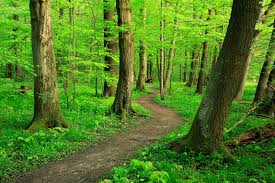 path
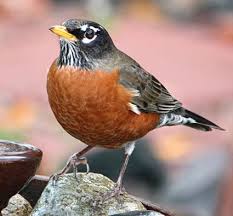 robin
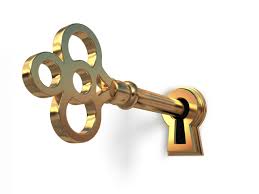 key and keyhole
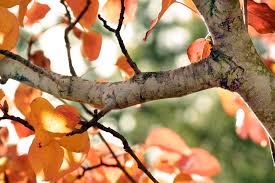 branch
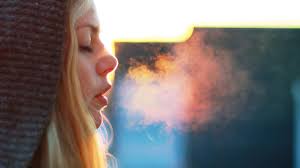 breath
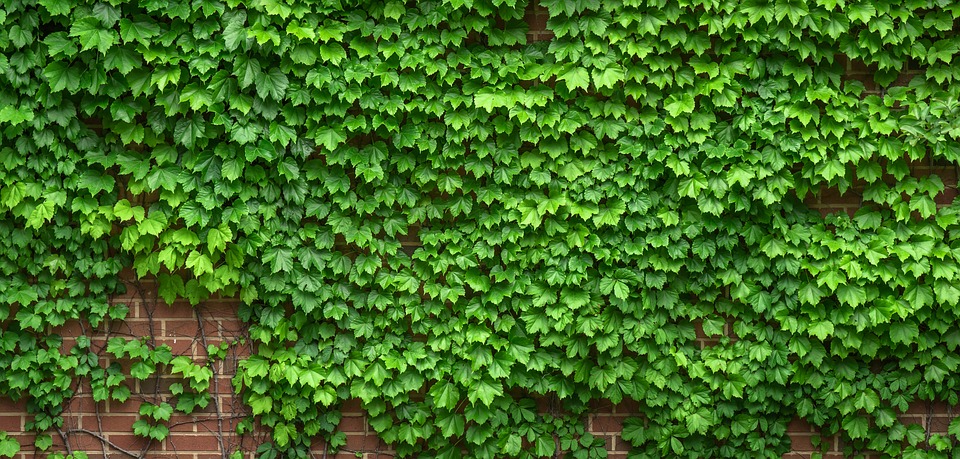 ivy
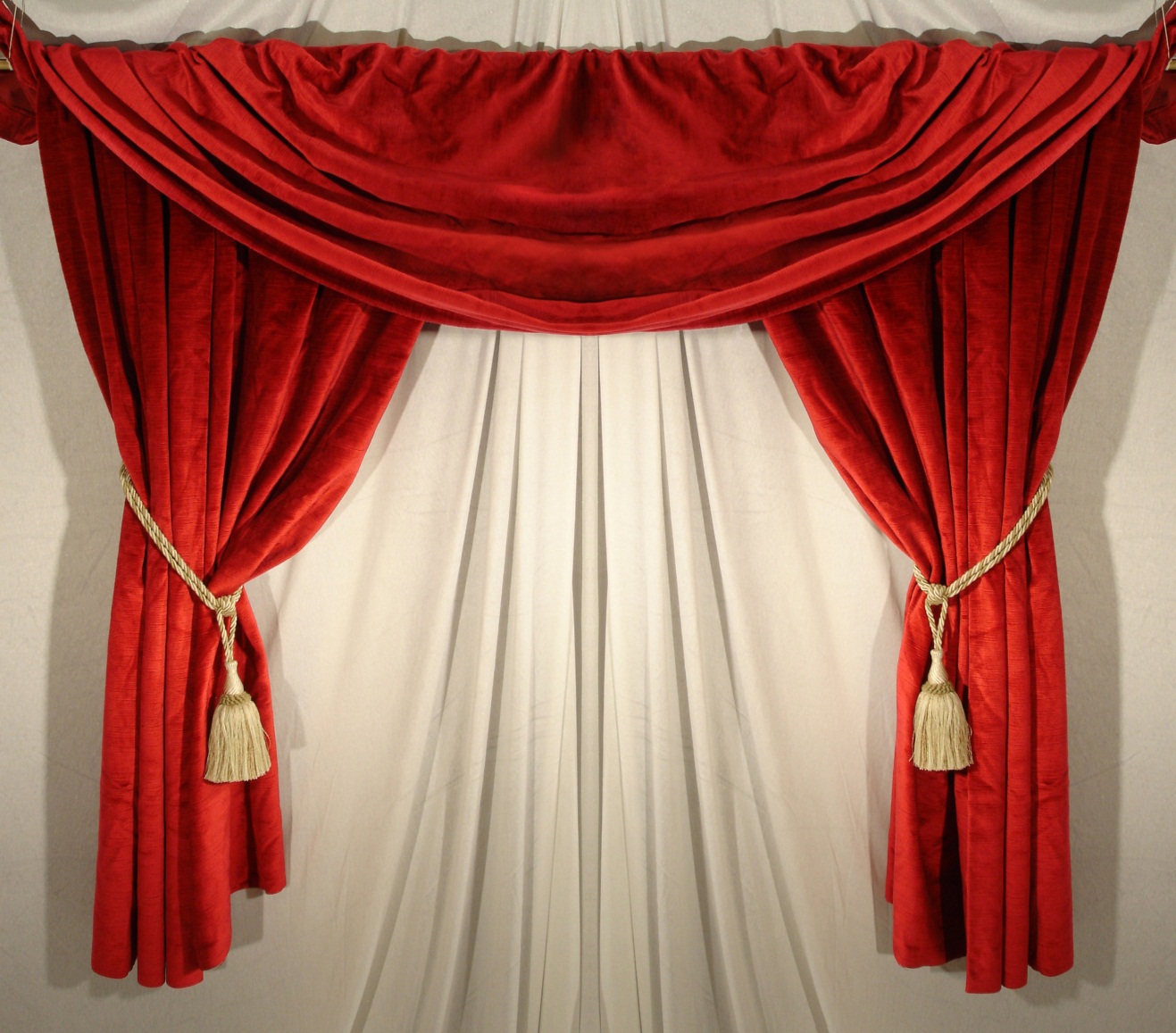 curtain
path
robin
key
keyhole
breath
ivy
curtain
branch
an evergreen plant that often grows up trees or buildings
 
a part of a tree 
 
a small road in the forest or a field 
 
a small brown bird with a red front 
 
a piece of material that hangs across a window
 
a hole in a lock that you put a key into 
 
the air that goes into and out of your lungs 
 
a piece of metal that has been cut into a special shape and is used for opening or closing a lock
Ivy

 
Branch
                         
Path 
	
Robin
                    
Curtain
	
Keyhole

Breath	
 
Key
Where was Mary? 
Who was she talking to? 
Where did the girl turned out to be?
Who …..?
What.......?
When.......?
Where…..?                    
Why…….?
Draw the end of the story
Make up the end of the story 
Role-play the end of the story.
I can remember:  all / most of / some of the new words.
I can understand: all / most of / some of the events in the story.  
I can ask and answer: all / most of / some of the questions.